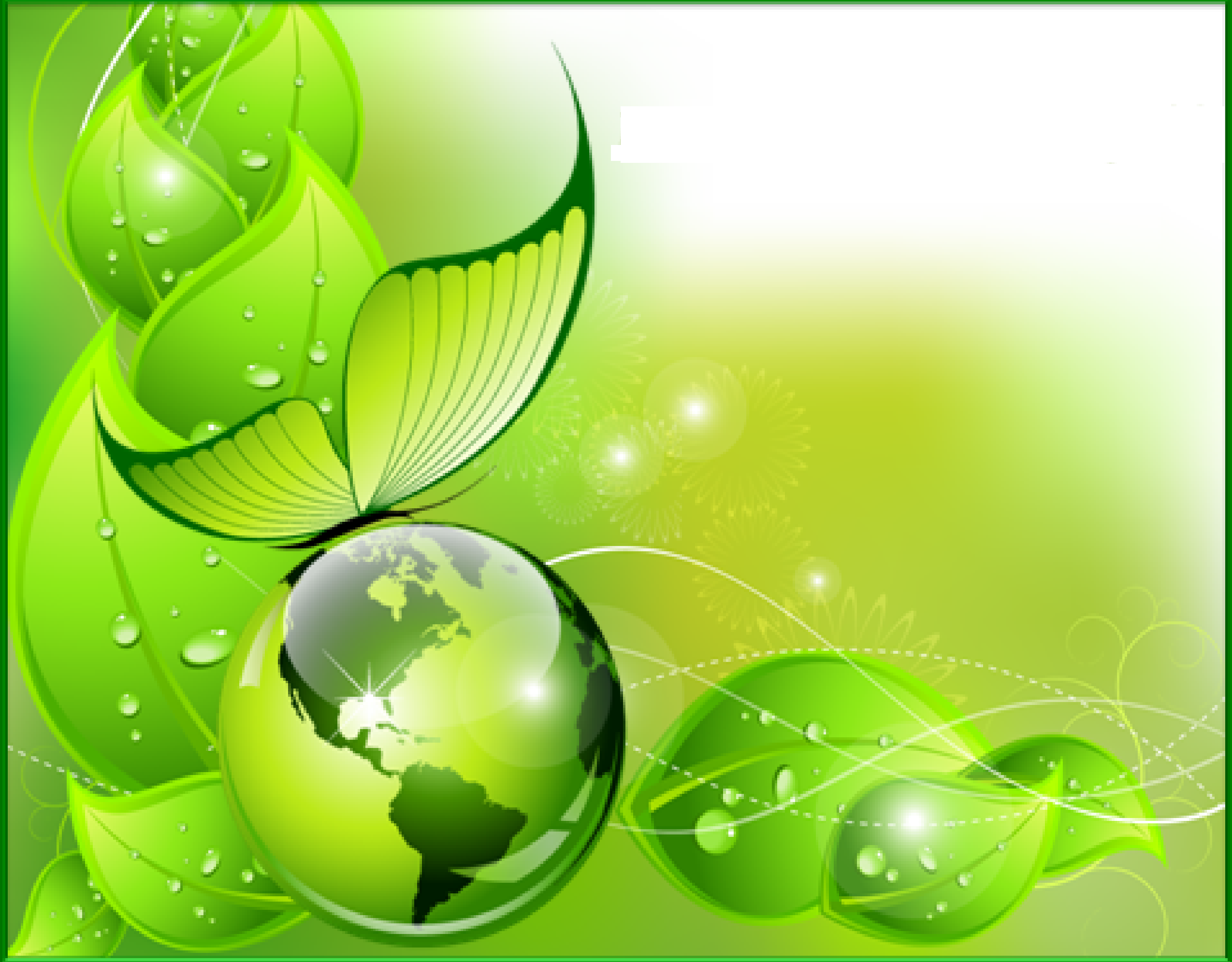 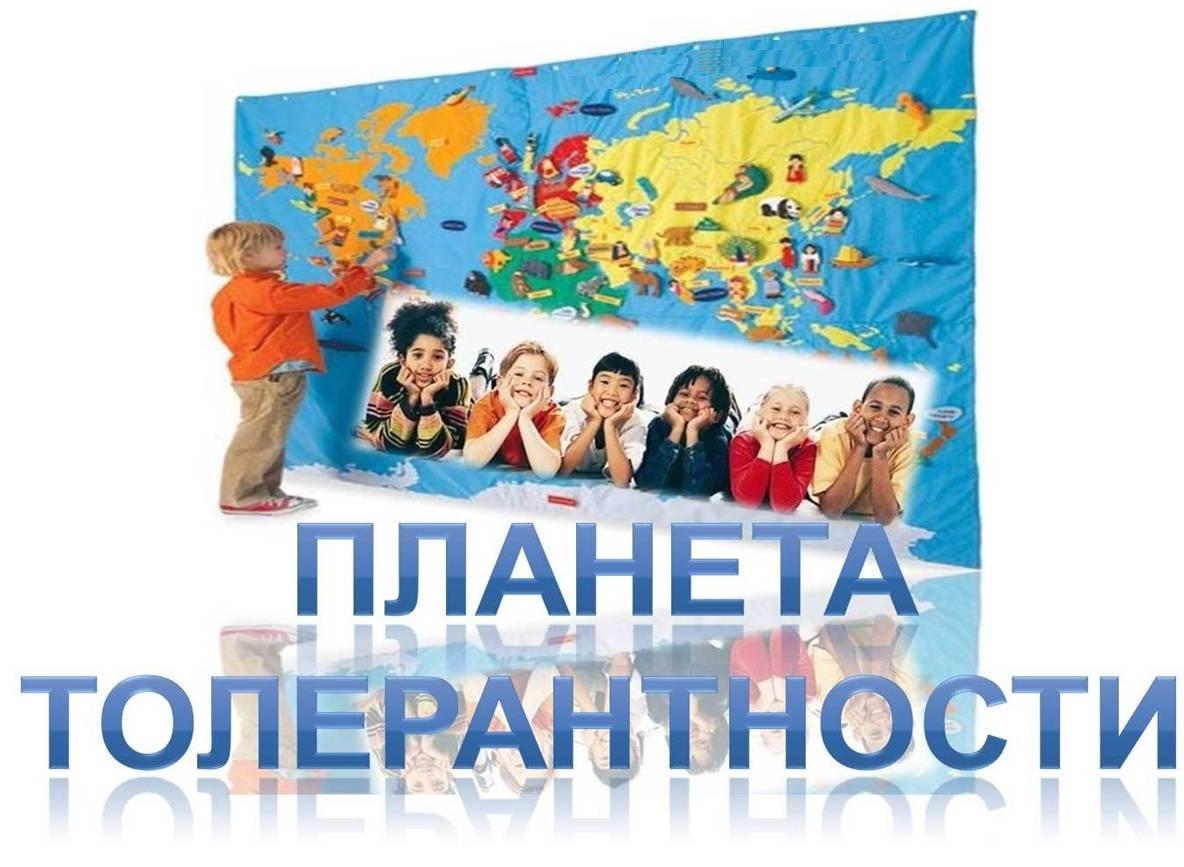 Планета Толерантости
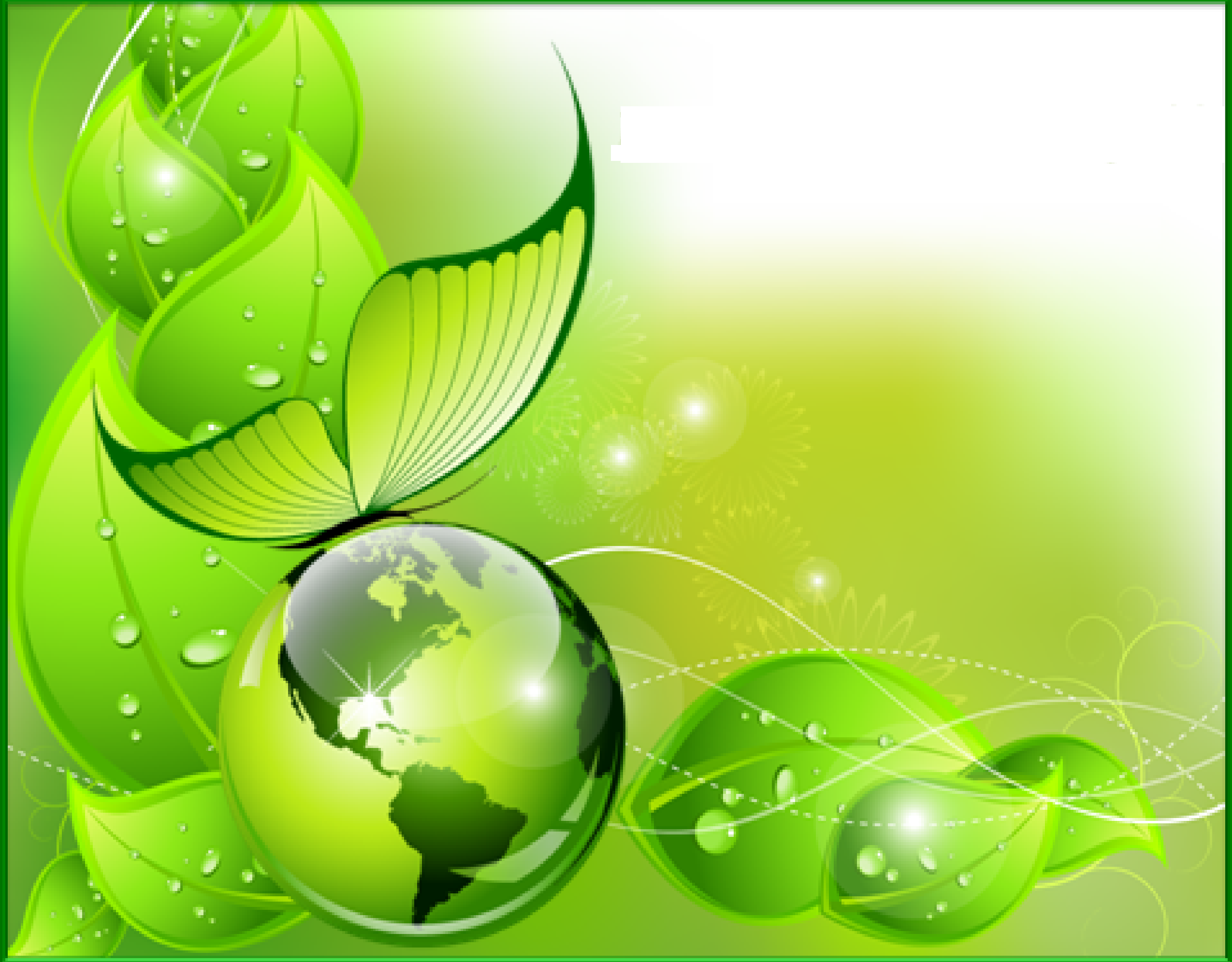 «Теперь, когда мы научилисьЛетать по воздуху, как птицы,Плавать под водой, как рыбы,Нам не хватает только одного:Научиться жить на земле, как люди».                                      Бернард Шоу
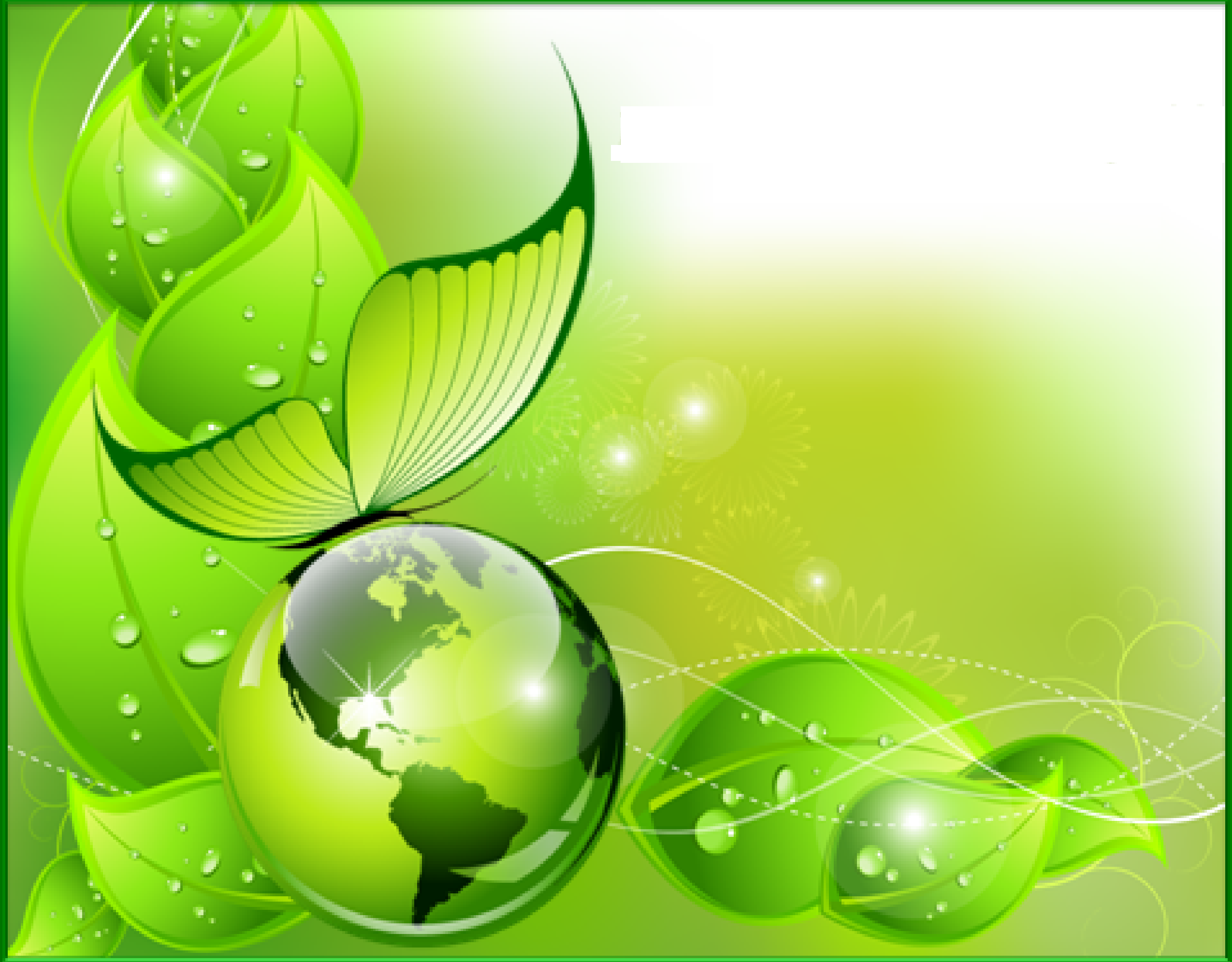 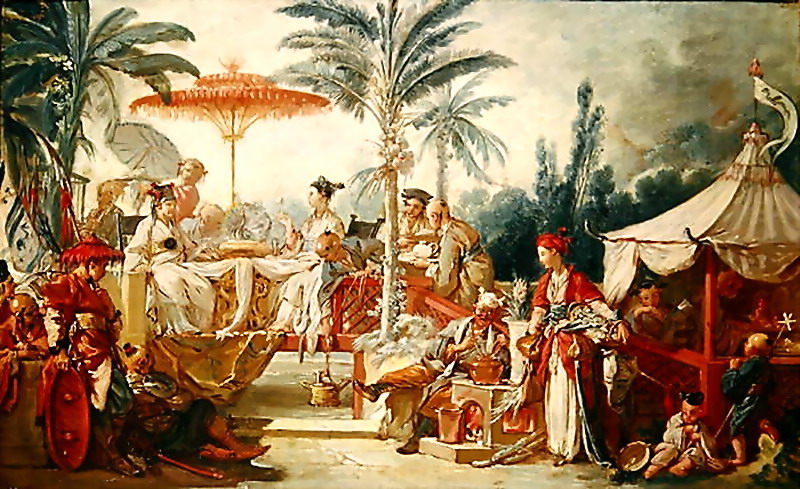 Китайская притча«Ладная семья»
бовьлю
еинещорп
т.рп.н..
любовь
прощение
терпение
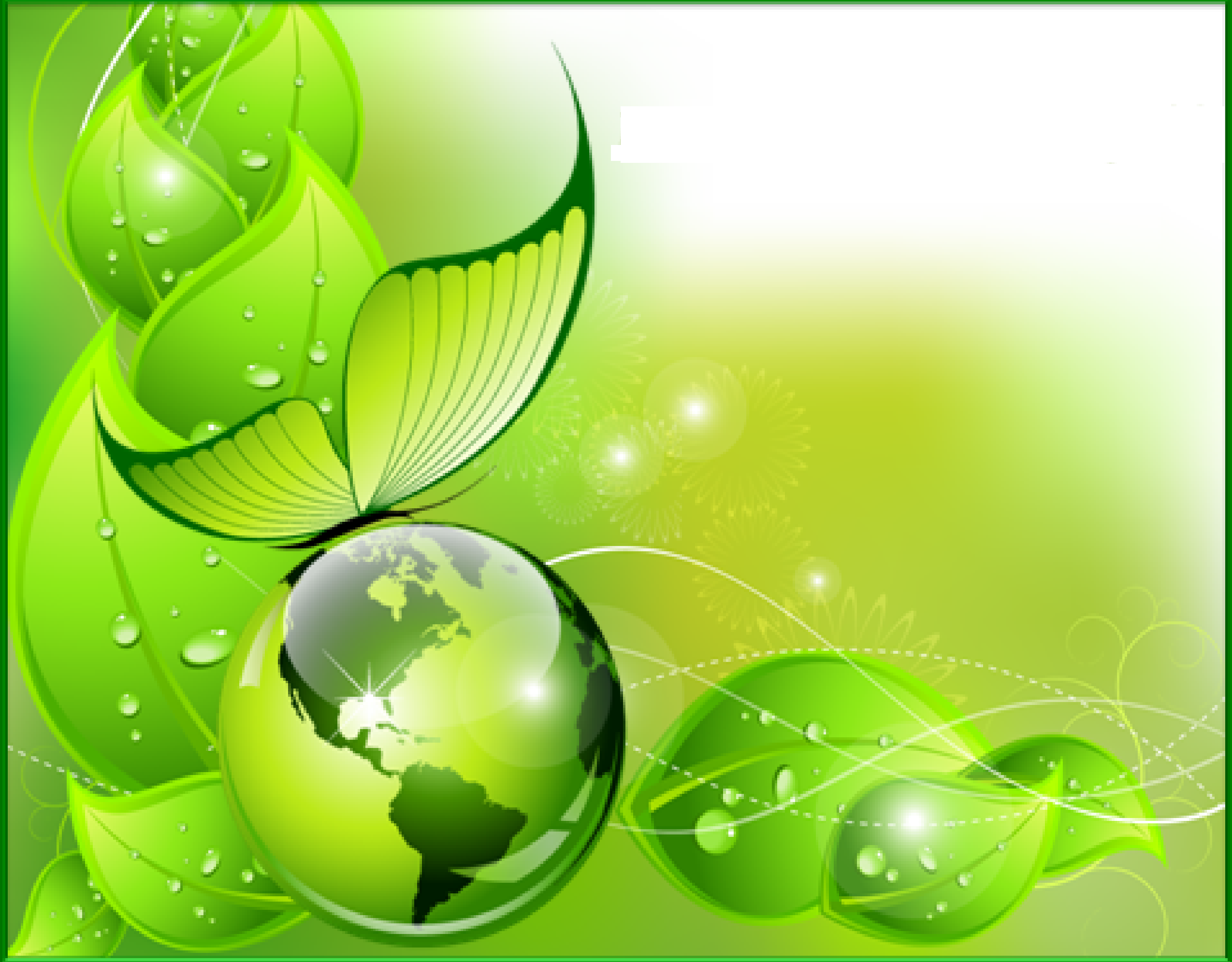 то-ле-рант-ность
Цель.
1 Узнать , что такое толерантность
2.Узнать насколько вы толерантны
3. Учиться быть толерантными
4.Создать свою Планету Толерантности
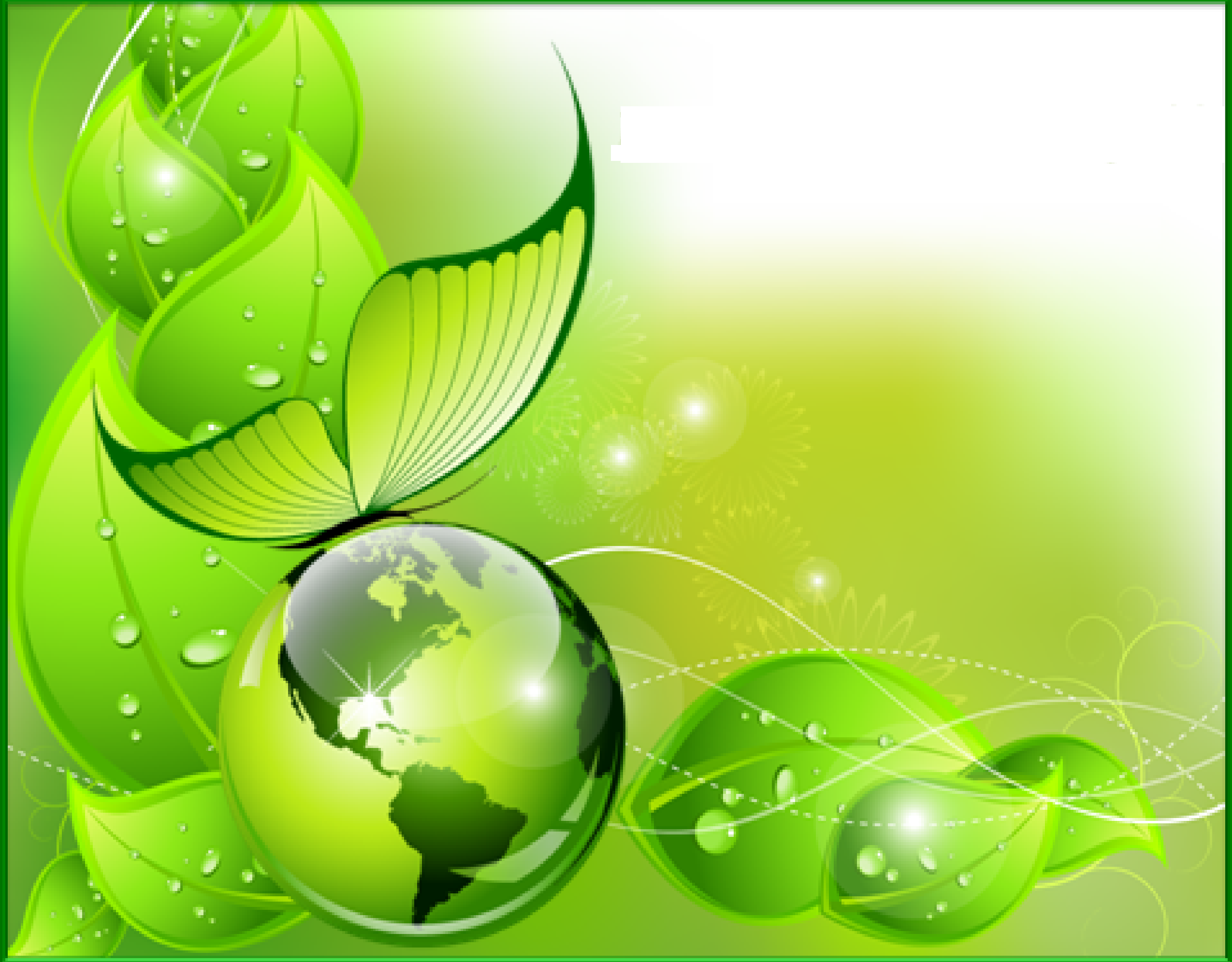 Талейран-Перигор
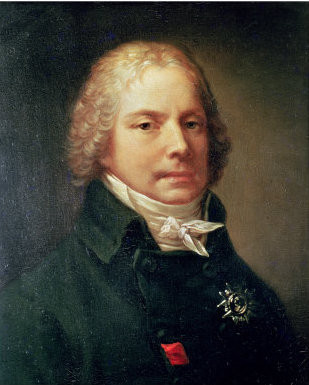 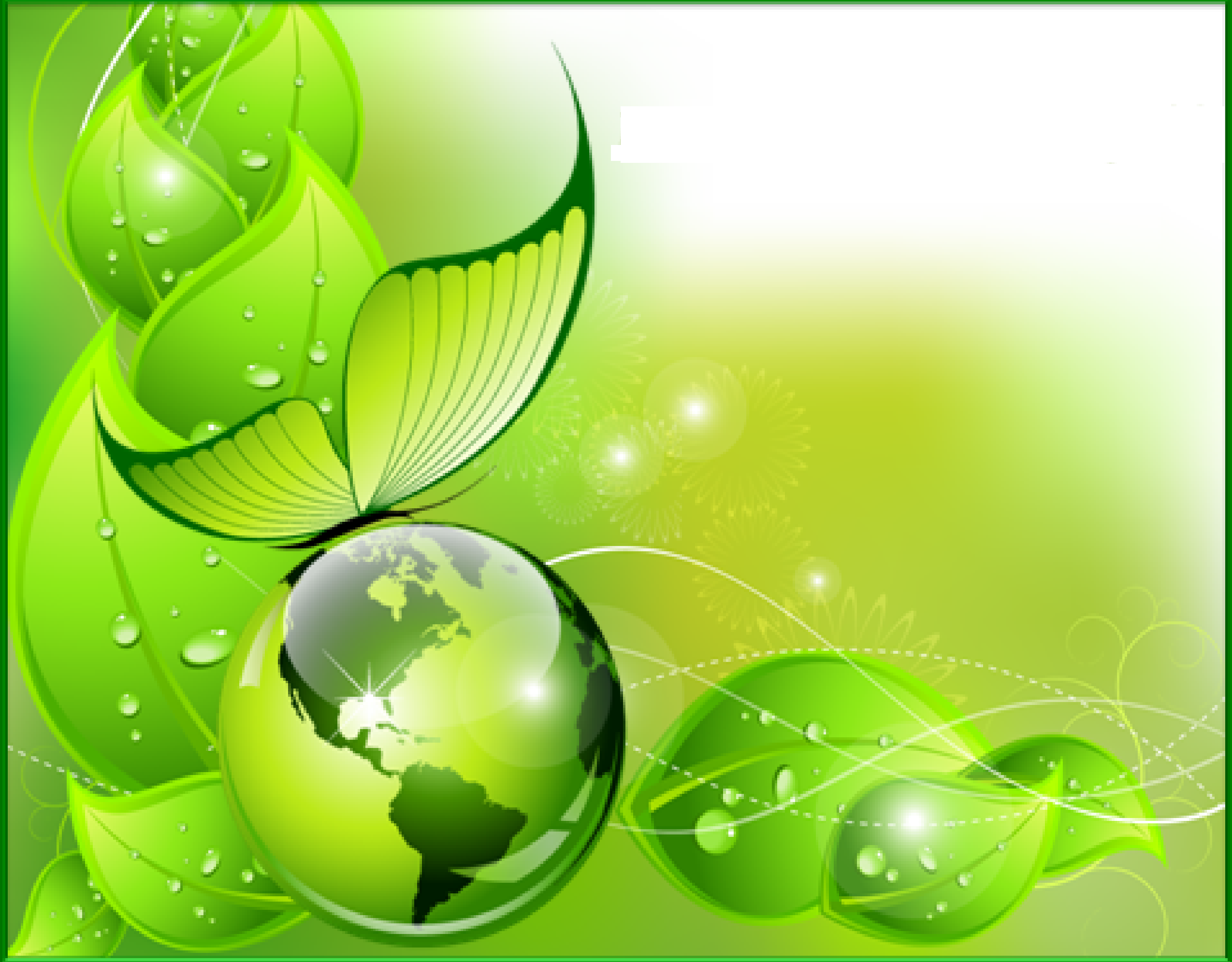 Толерантность – (лат. tolerantia – терпение) – это способность терпеть что-то или кого-то.
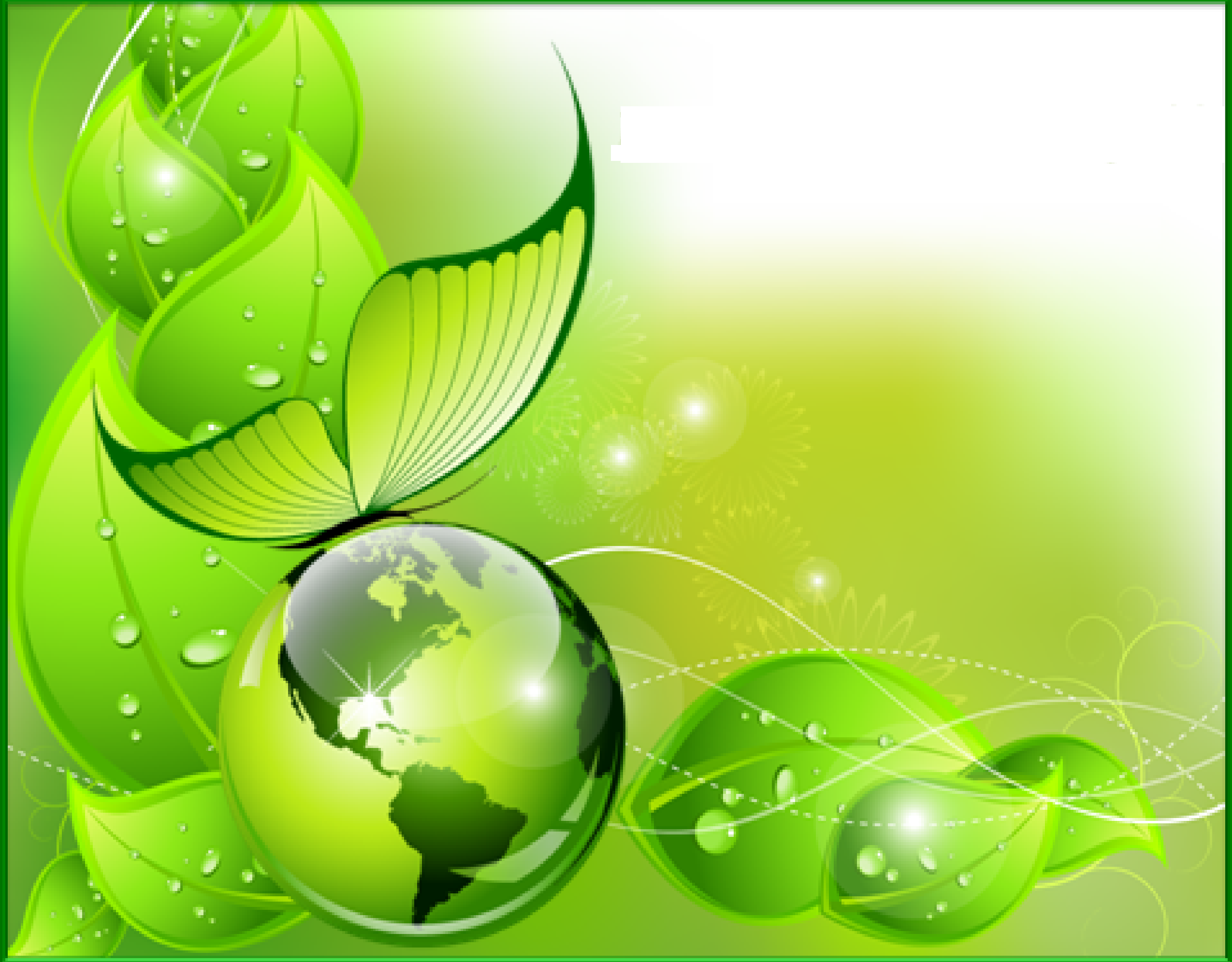 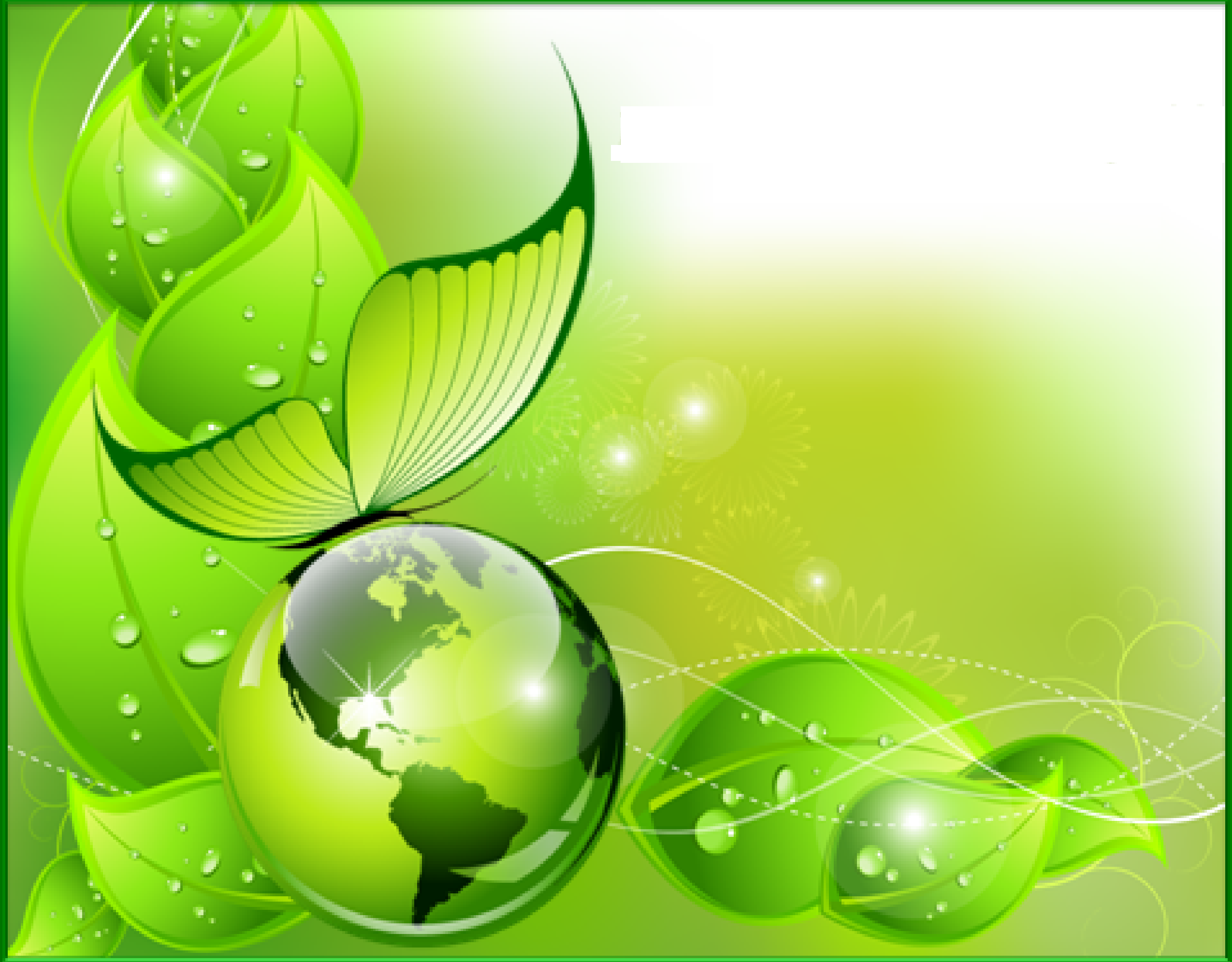 Толерантность - это
в испанском языке оно означает способность признавать отличные от своих собственных идеи или мнения; 
во французском – отношение, при котором допускается, что другие могут думать или действовать иначе, нежели ты сам; 
в английском – готовность быть терпимым, снисходительным;
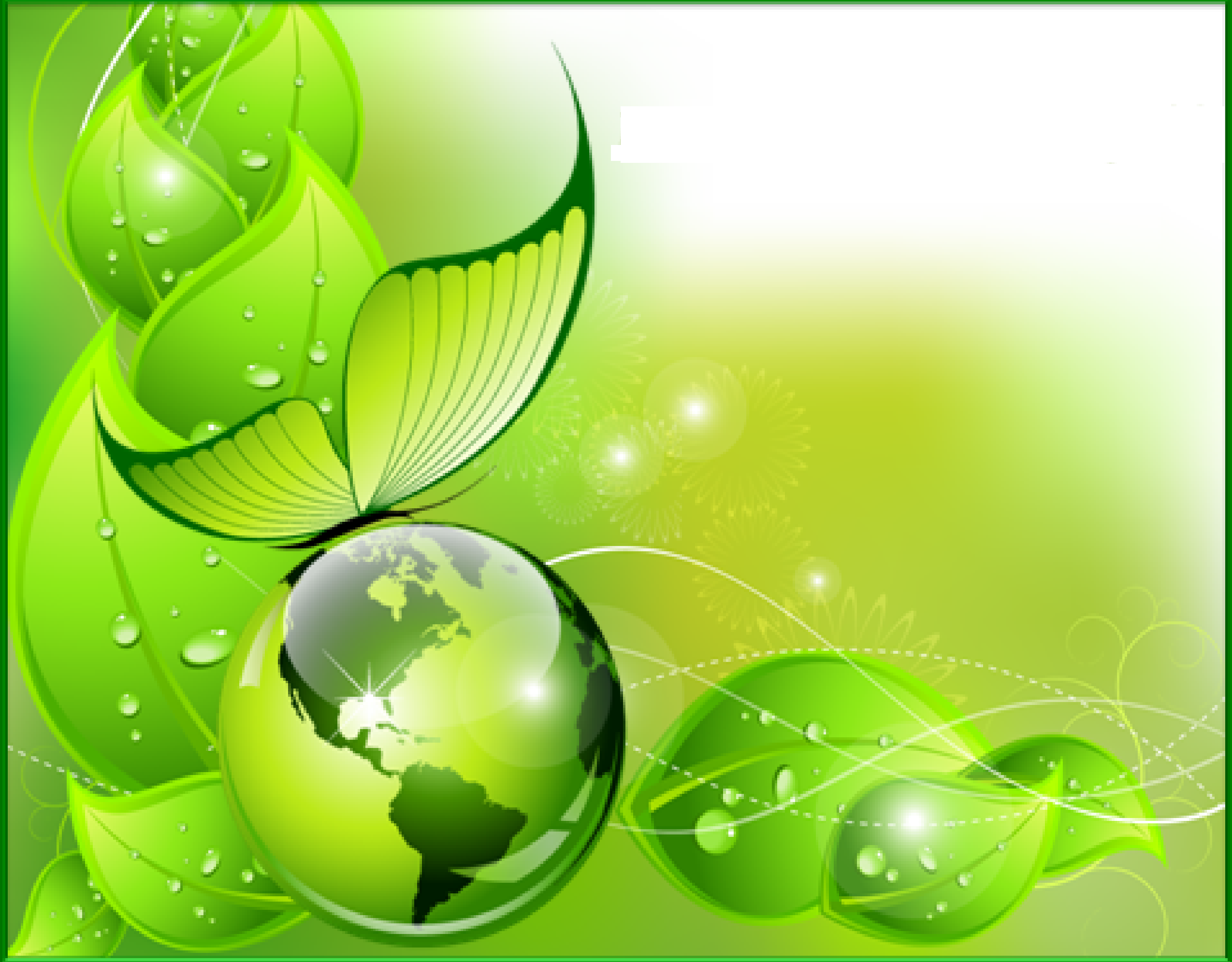 в китайском – позволять, принимать, быть по отношению к другим великодушным;
в арабском – прощение, снисходительность, мягкость, милосердие, сострадание, благосклонность, терпение, расположенность к другим;
в русском – способность терпеть что-то или кого-то (быть выдержанным, выносливым, стойким, уметь мириться с существованием чего-либо, кого-либо).
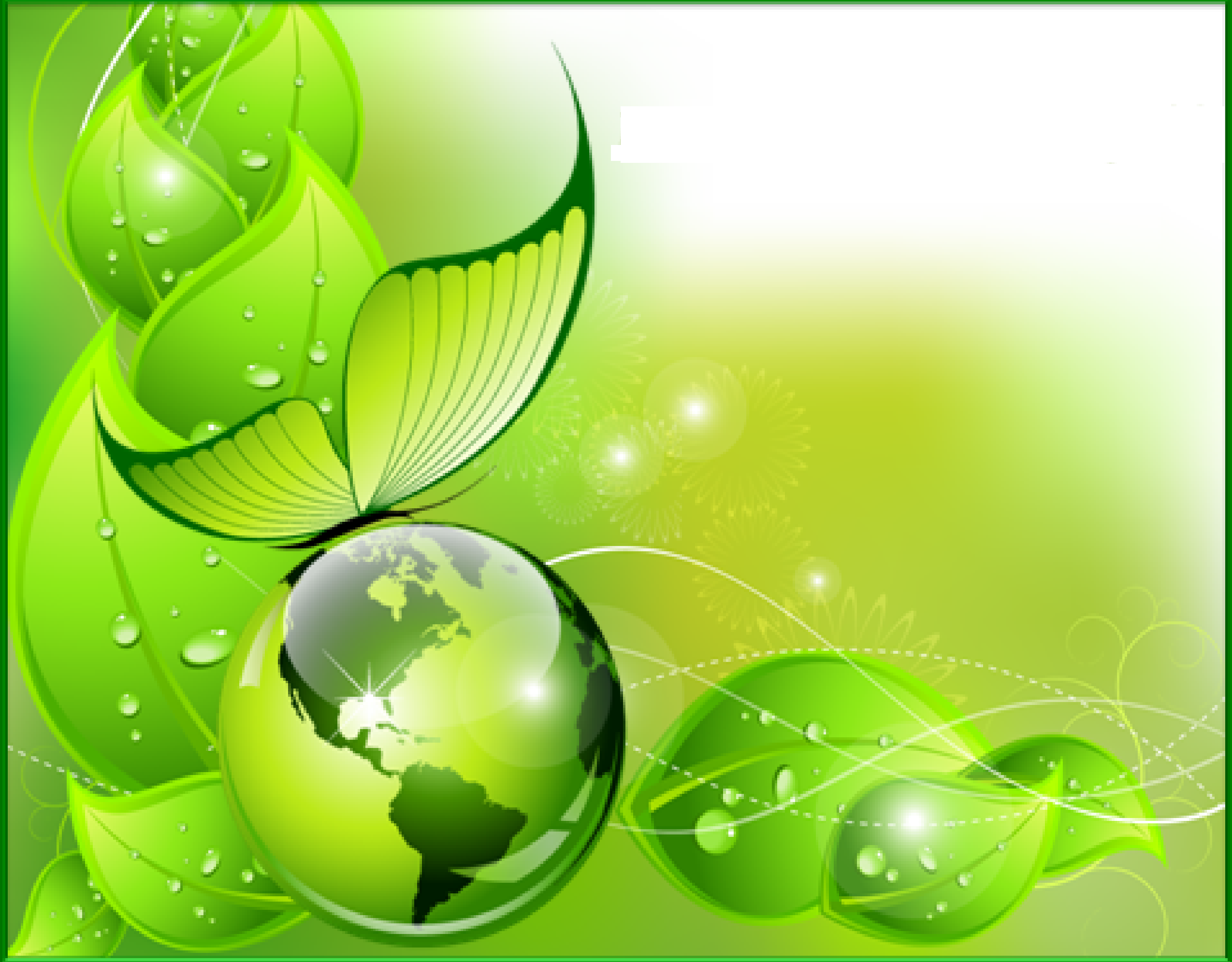 16 ноября - Международный день толерантности или День терпимости.
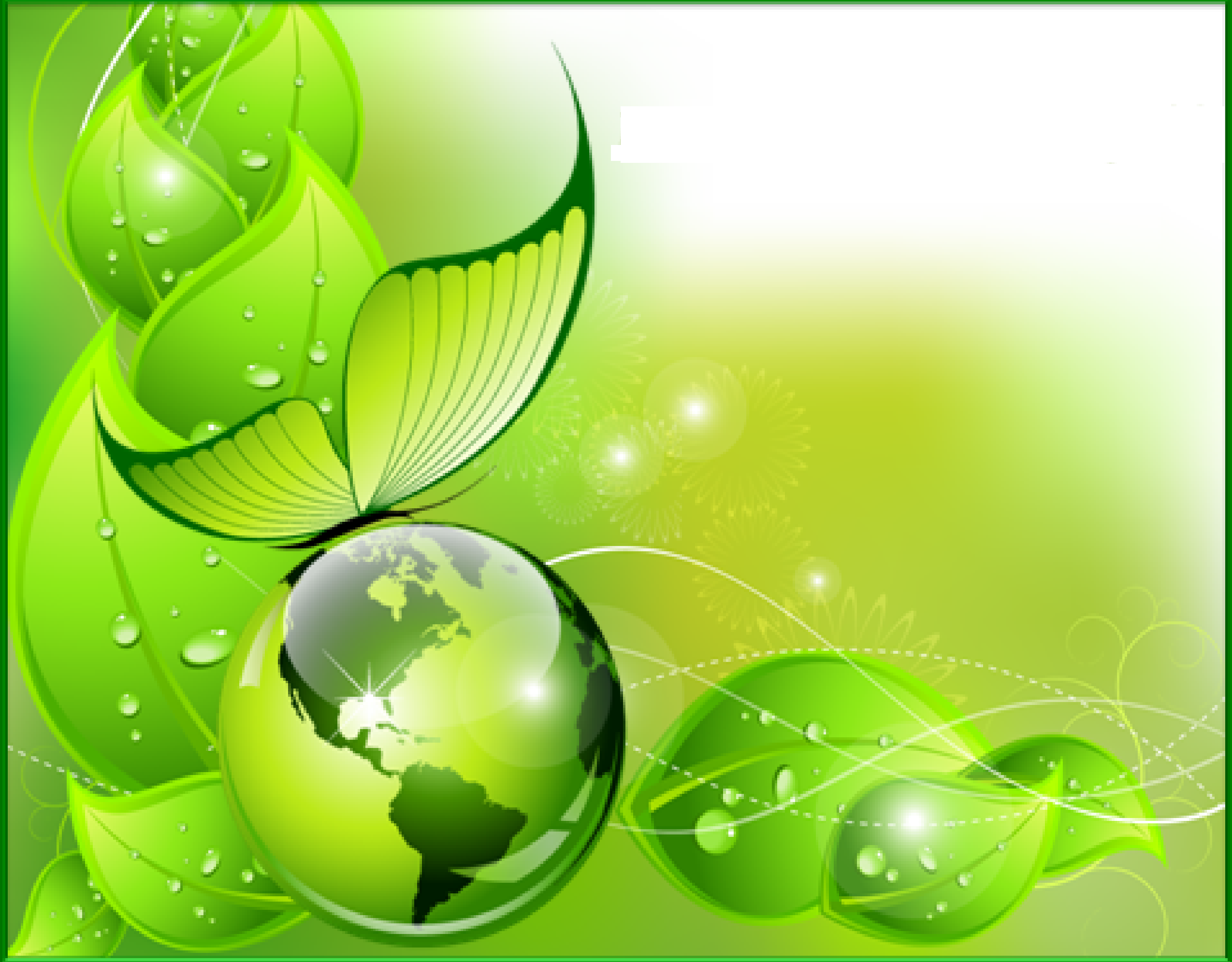 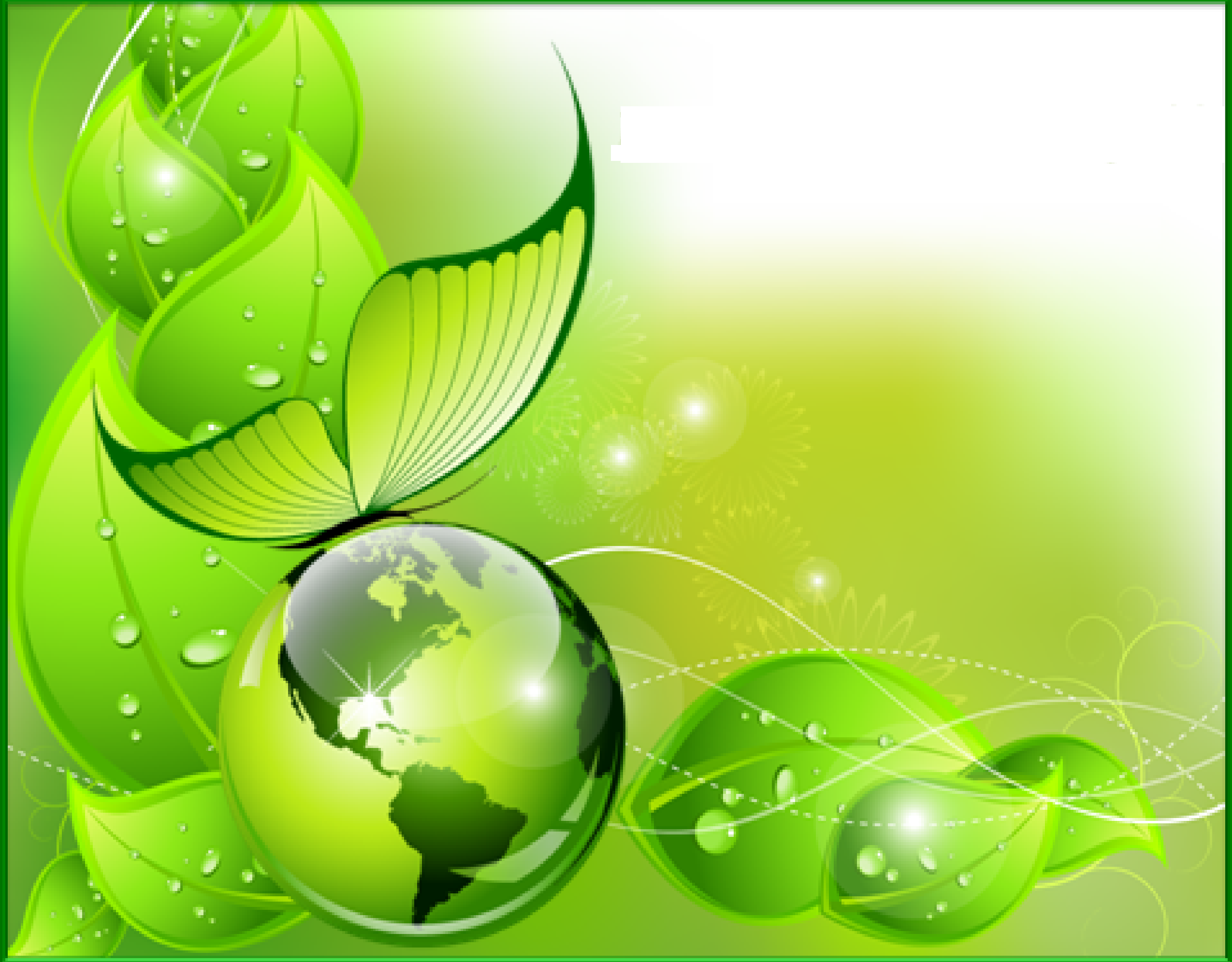 Что значит быть толерантным и интолерантным?
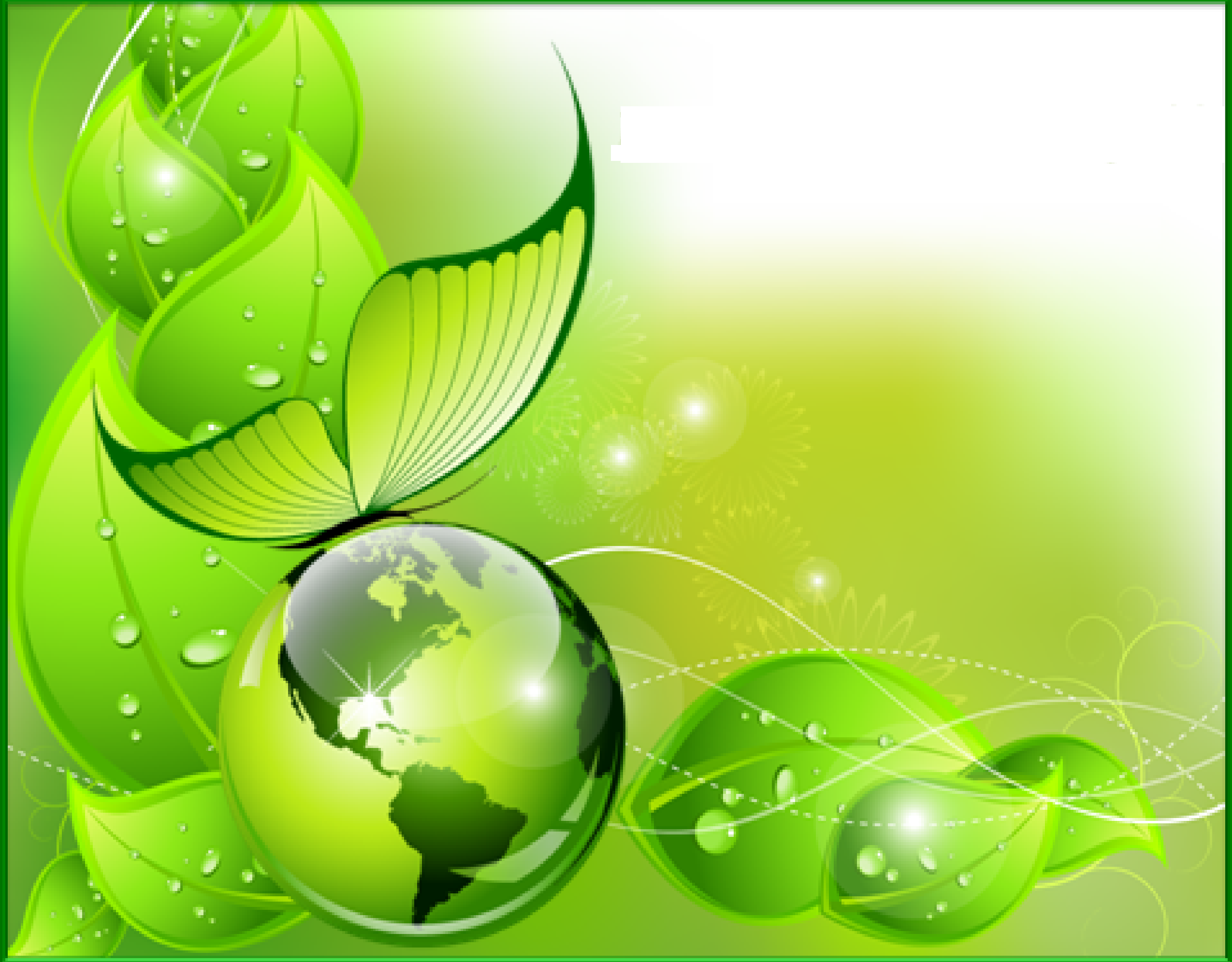 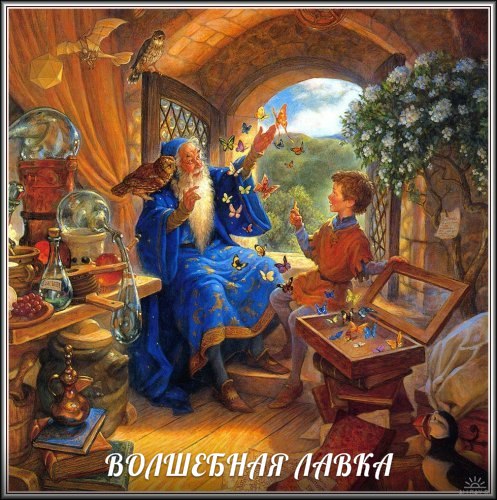 терпение
снисходительность
 расположенность к другим
 чувство юмора
чуткость
доверие
 умение владеть собой
 доброжелательность
 гуманизм
умение слушать
 способность к сопереживанию
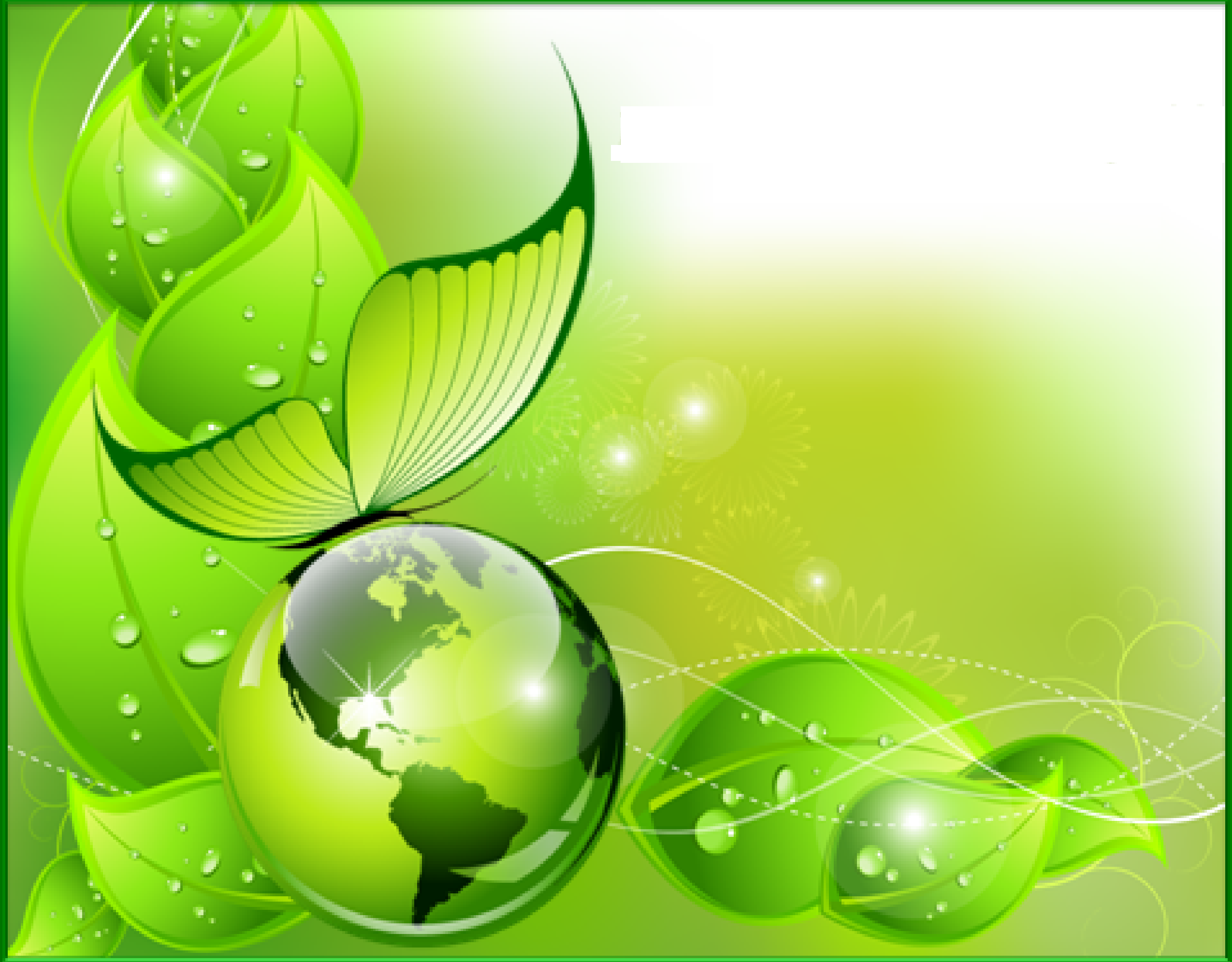 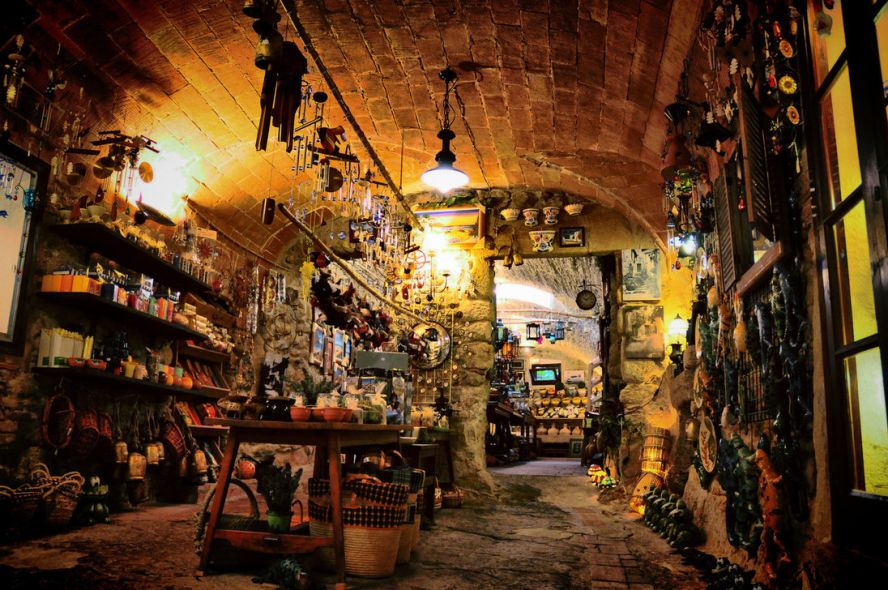 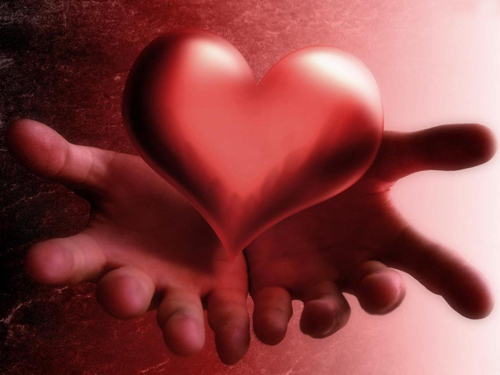 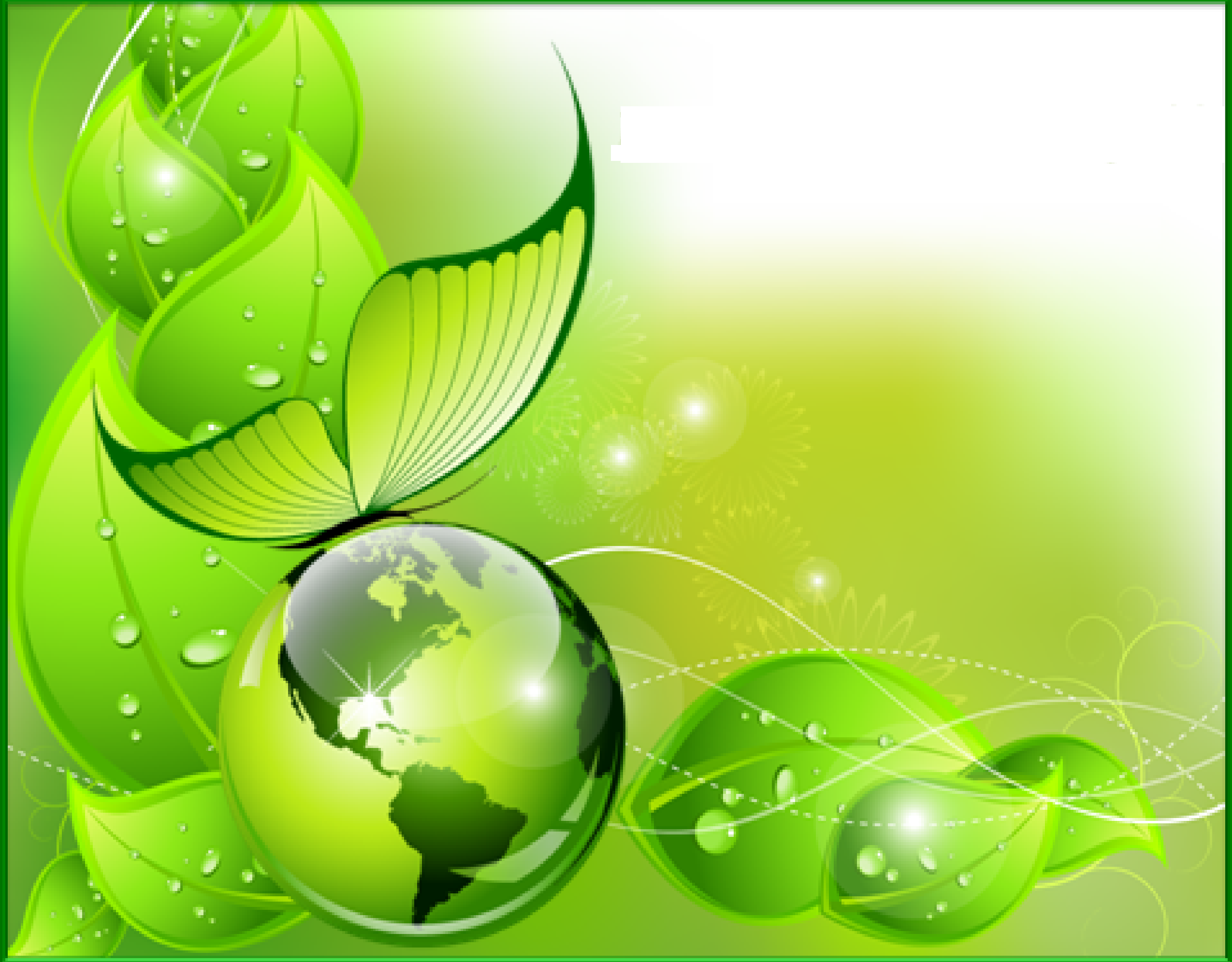 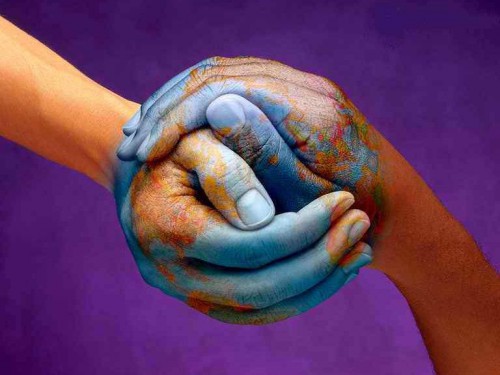 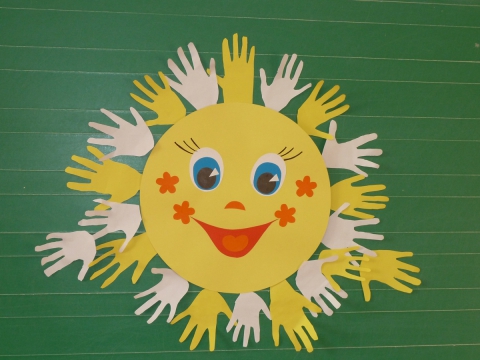 Создадим нашу Планету Толерантности
Дерево Толерантности
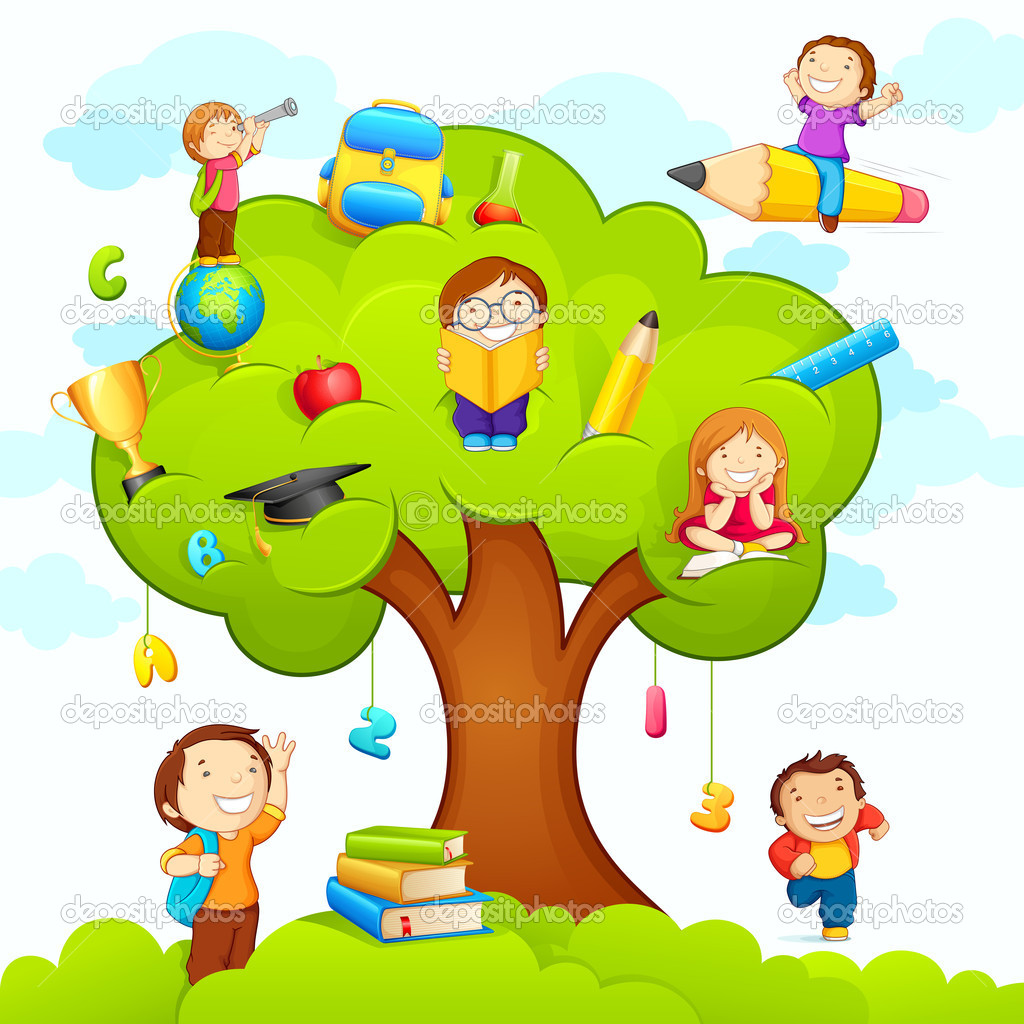 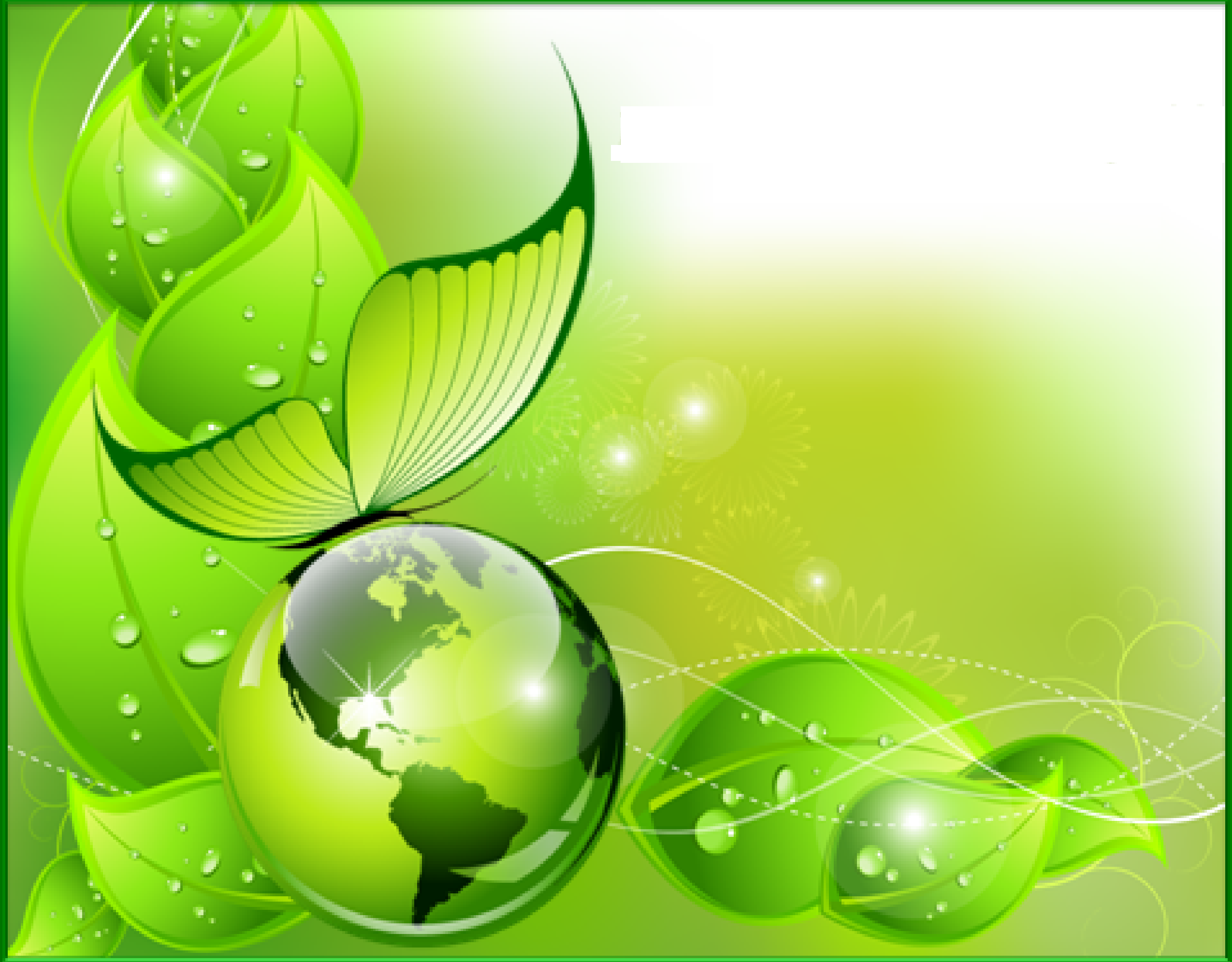 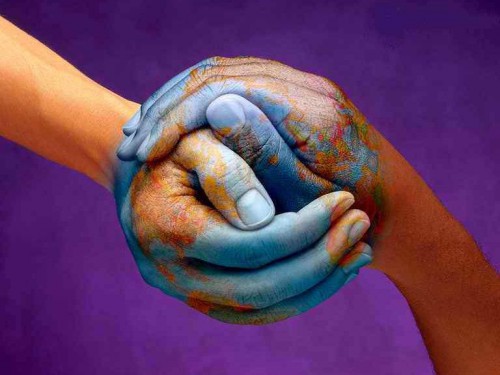 Памятка.
Сохраняй спокойствие, когда сердишься.
Владей собой, имей выдержку и хладнокровие.
Имей терпение выслушать собеседника.
Спокойно объясни свою точку зрения.
Подумай, из-за чего возник спор.
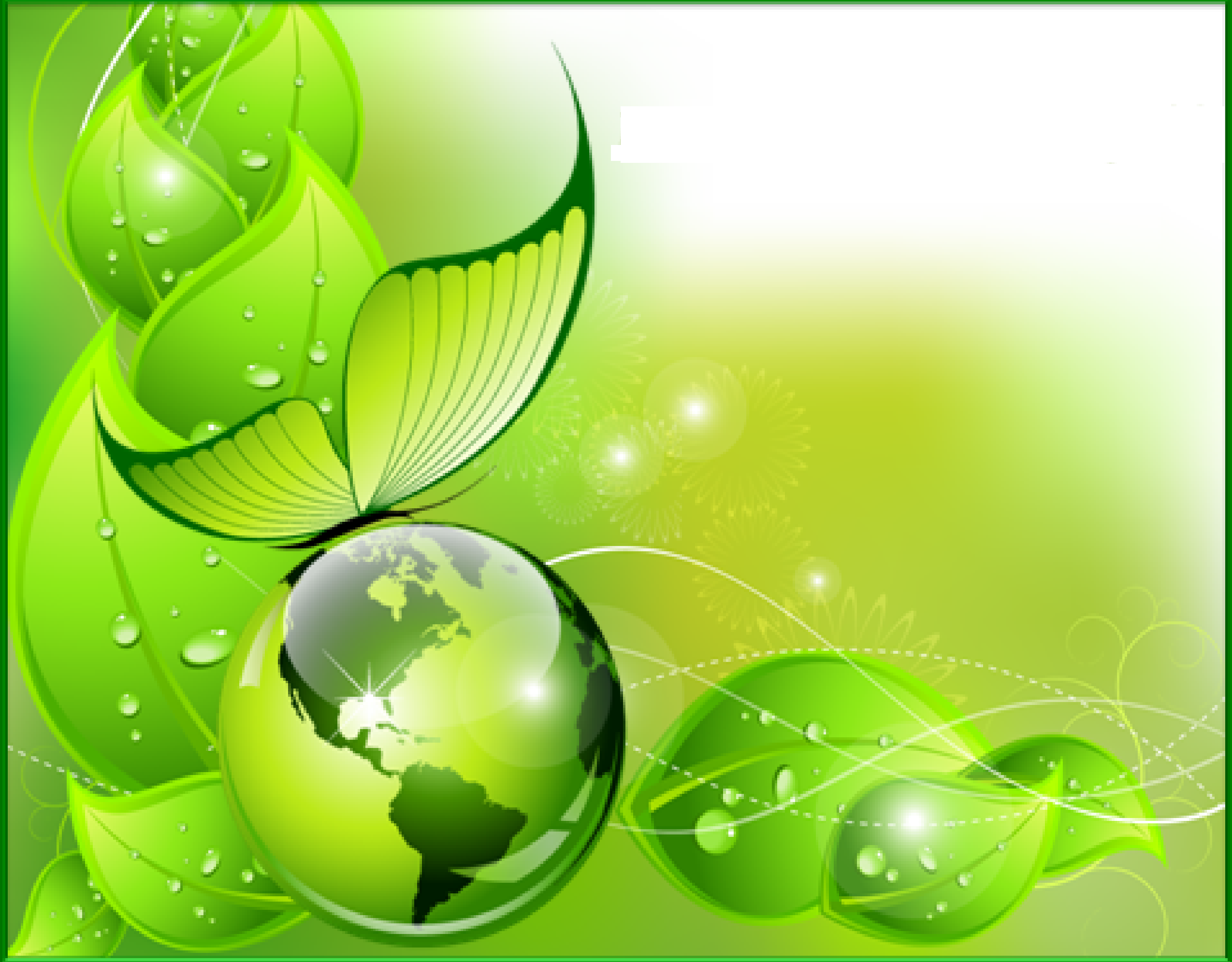 Умей видеть свои недостатки.
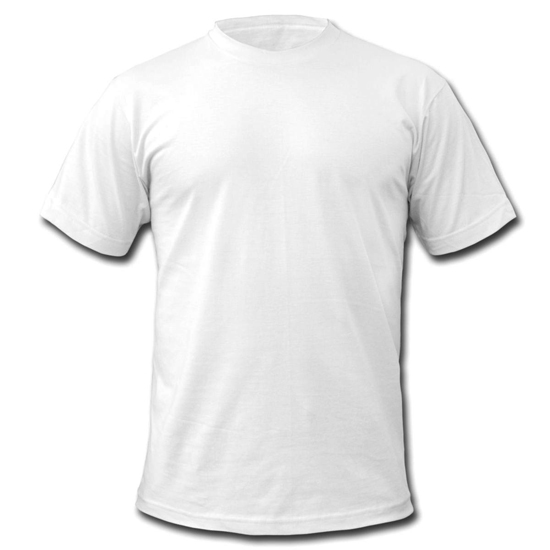 «В чужом глазу соринку видим, в своём бревна не замечаем»
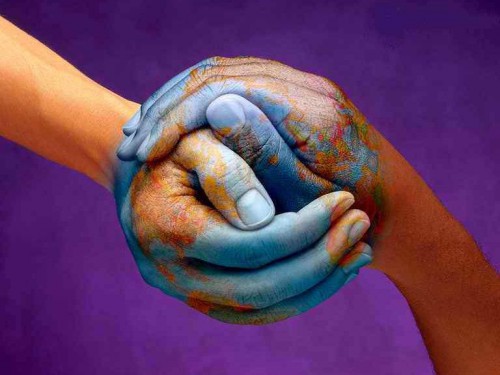 Золотое правило:
«Относись к людям так, как ты хотел бы, чтобы относились к тебе».
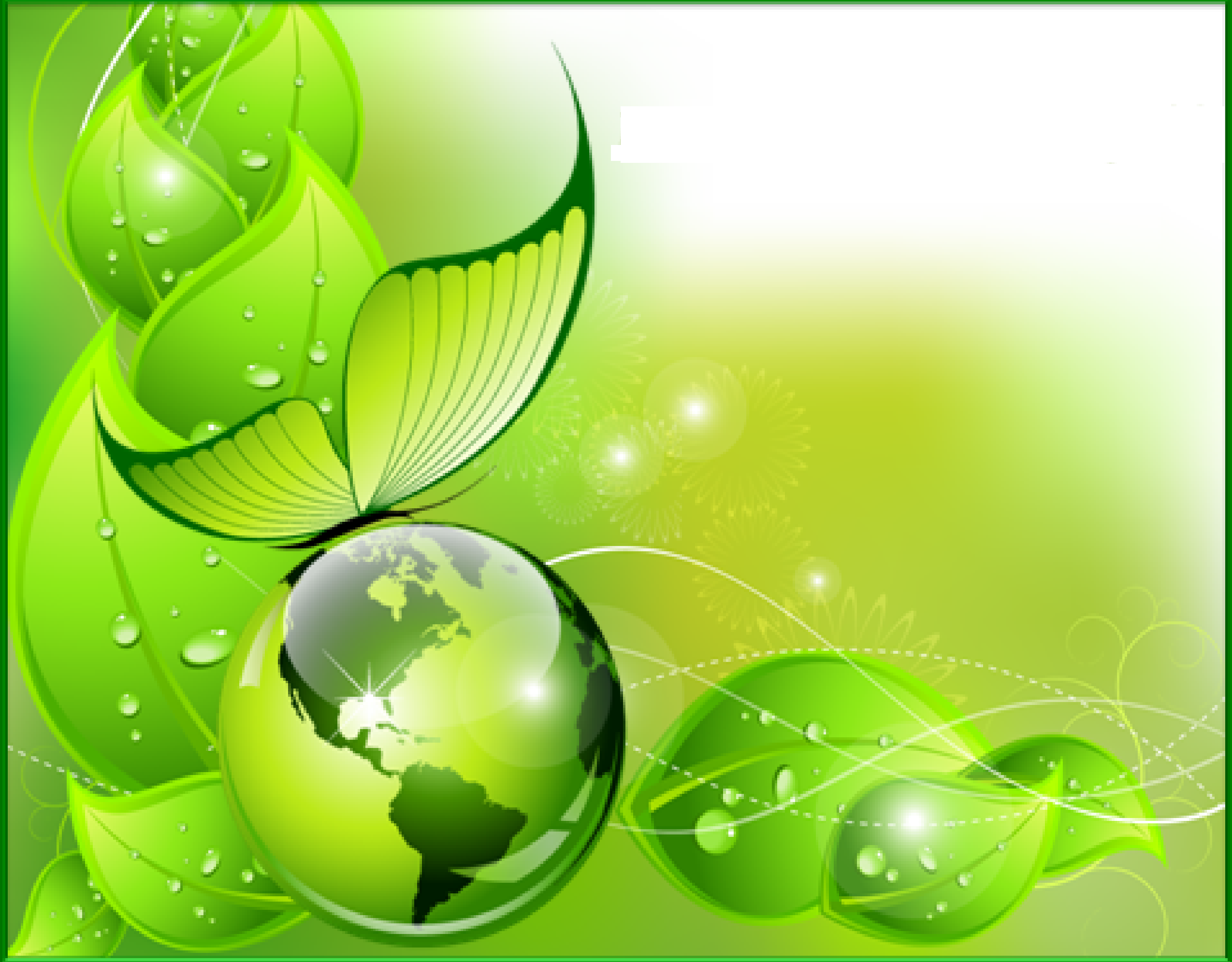 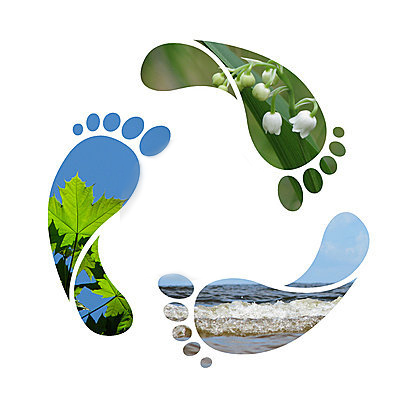 Оставим свой след на планете.
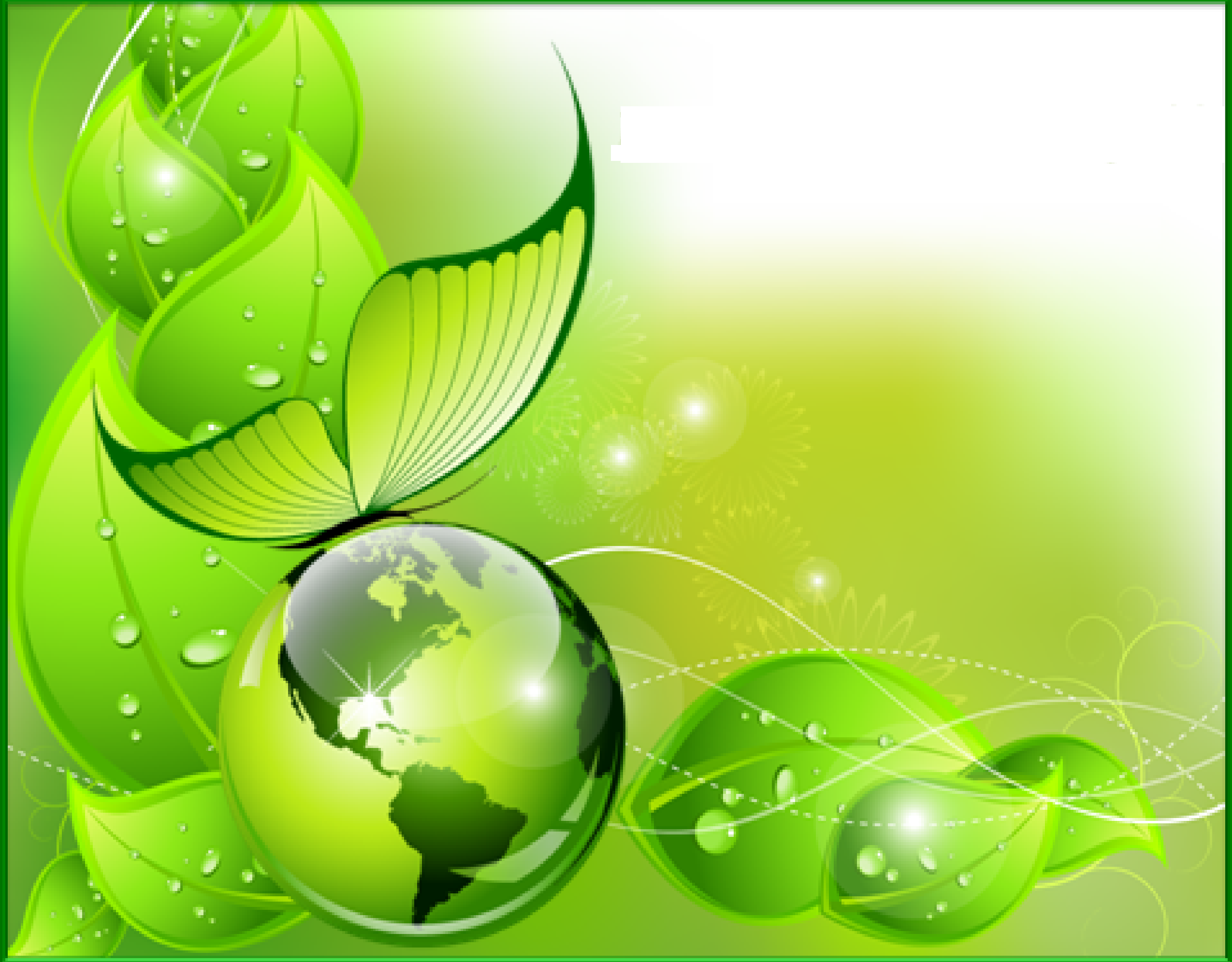 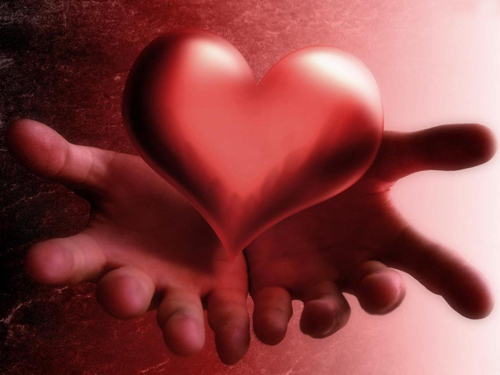 Спрячем истину в сердце человека.
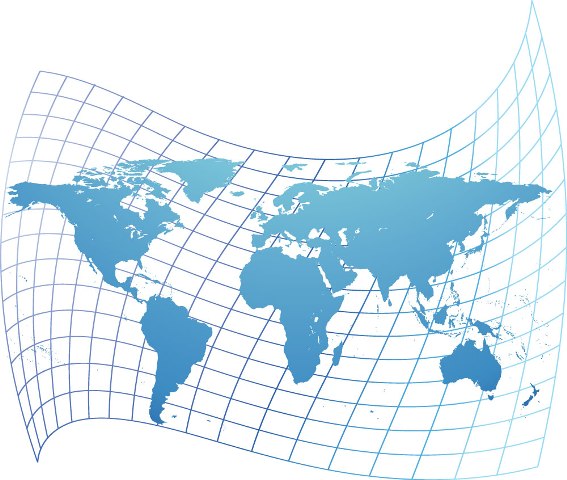 Толерантность - это милосердие.
Толерантность - это доброта души.
Толерантность - это сострадание.
Толерантность - это уважение.
Толерантность - это дружба.
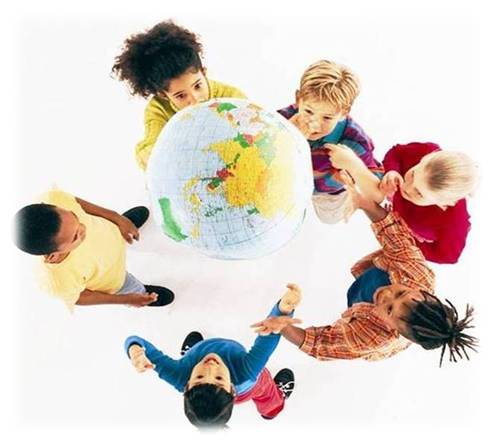 Толерантность - это терпение.
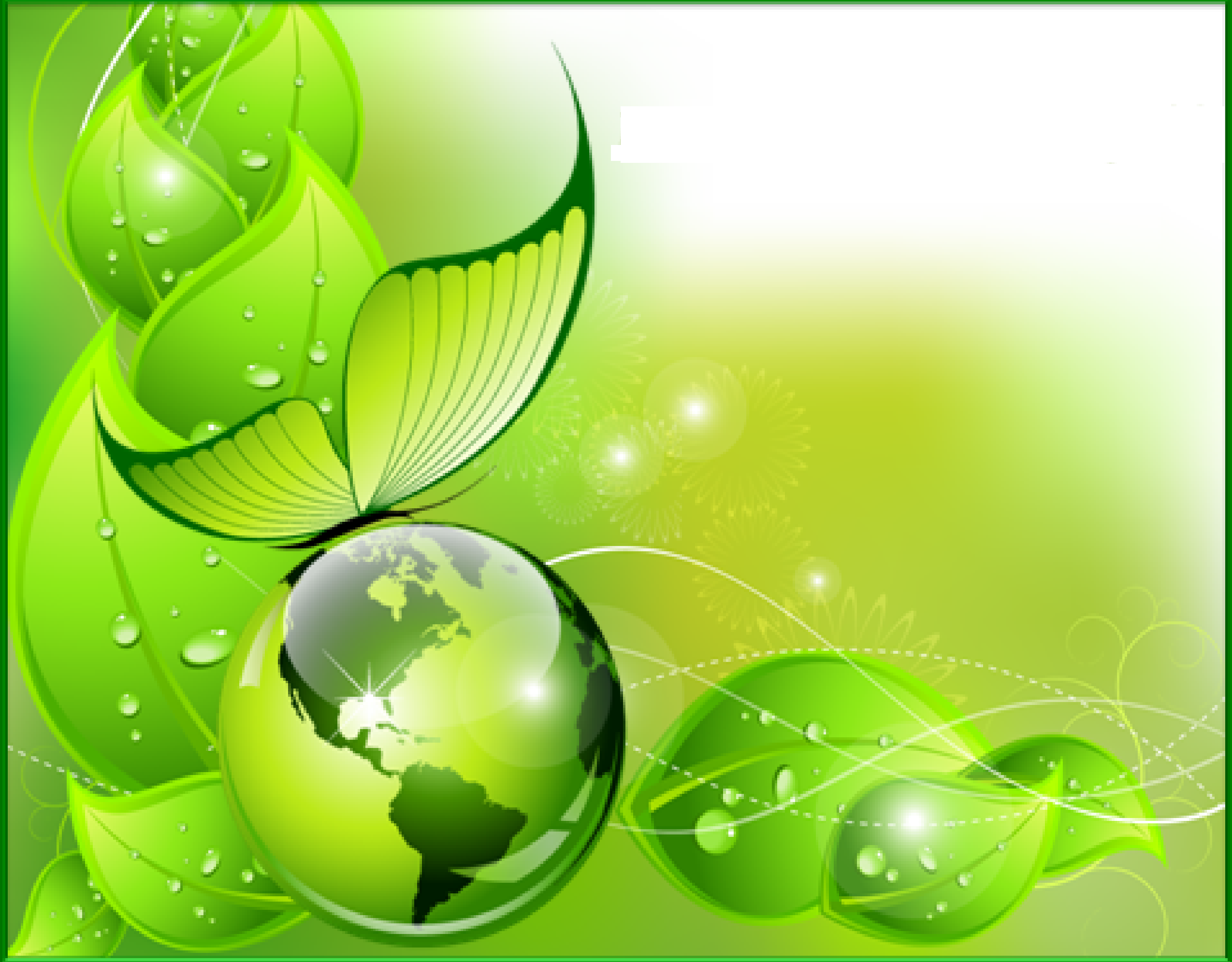 Техасские объятия
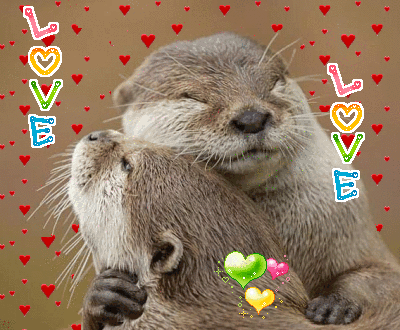